Treatment Outcome among patients on ART in Southern Tanzania: Does Time of ART initiation Matter?
B. Msongole1, J. Gamaliel1, B.Christian2, M. Mshana3, J. Bisimba4, E.Okechukwu1, M. Njelekela3
1Family Health International (FHI 360), USAID Boresha Afya Southern Zone, Dar es Salaam, Tanzania.
2Management and Development for Health, USAID Boresha Afya, Dar es Salaam, Tanzania.
3Deloitte Consulting Limited, USAID Boresha Afya Southern Zone, Dar es Salaam, Tanzania.         
4United States Agency for International Development, Dar es Salaam, Tanzania.
Background
Tanzania HIV Prevalence (THIS 2016/2017)
HIV prevalence : 4.7%  (≥ 15years)
Range 11.4% to < 0.1%
HIV incidence 0.24%
72,000 new cases per year
Estimated PLHIV 1.4 m
Background
Universal Test and Treat strategy adopted in 2016
ART initiation regardless of CD4 count or clinical stage
Rapid ART initiation strategy introduced in 2017 
Initiation within 7 days including same day ART initiation
Standard of care  – minimum two counselling sessions, initiation within 14 days
Rationale
Perceived negative patient outcome with same day ART initiation
Readiness 
Adherence
Retention 
Viral Suppression
In operational settings - limited information on impact of same day initiation on patient outcome
Methods
Retrospective analysis of routine patient data from 5 HIV clinics 
Patients enrolled between April and September 2017
Age ≥ 15 years
Time of ART initiation – within 14 days
Compared between patient  on same day initiation (SDI) and those initiated under standard of care (SOC)
6 months retention 
12 months retention
Viral suppression after 1 year of treatment
Results: Summary
Results
Results
Conclusion
Better retention at 6 and 12 months in same day group 
Viral suppression high in both groups, no significance difference
Results support scaling up same day ART initiation to achieve 2nd 90 and eliminate treatment gap caused by unnecessary delays
Acknowledgement
Staff, patients & managers of HIV clinics
District Health Management Teams 
USAID Boresha Afya Southern Zone Program
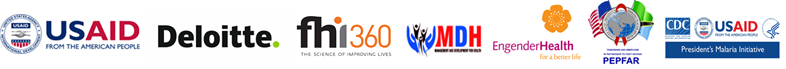